Universitetet i Bergen
Ultralyd av GI-traktus-Metodologi og normalfunn
Gastroenterologisk ultralyd
15.02.2021
v/ Kim nylund
Oversikt
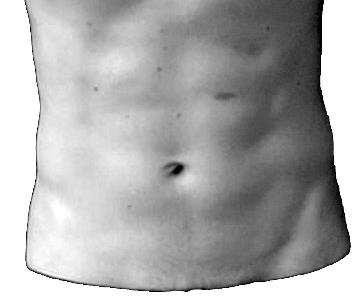 Forberedelse
Undersøkelsesteknikk
Normalfunn
Vegglag i GI traktus
Veggtykkelse
Sonoanatomi
Oppsummering og rapport
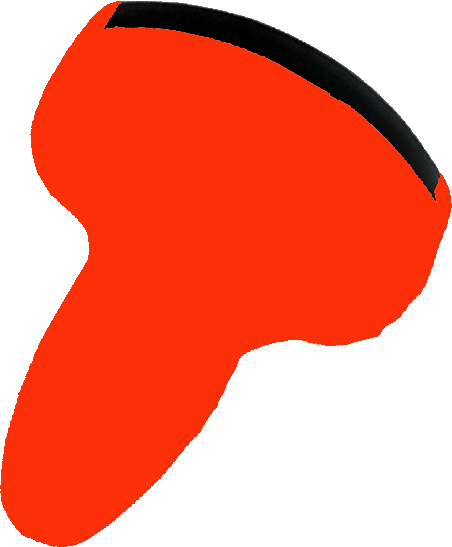 Forberedelse
Ingen

Men

Flatt ryggleie
Faster>6 timer
Væske invortes

Bedrer billedkvalitet
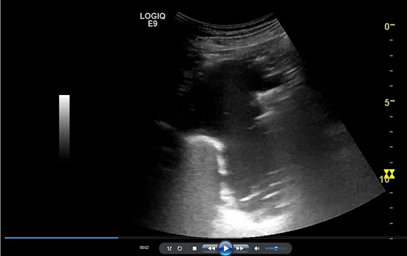 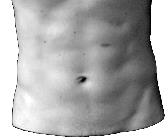 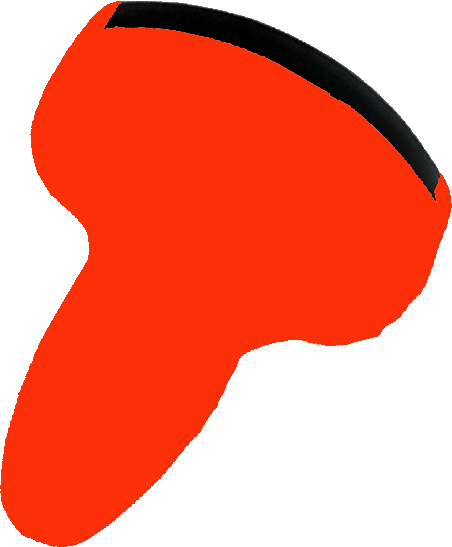 Magesekk etter at pasienten har drukket juice.
Undersøkelsesteknikk-Generelt
Generell undersøkelse
Kurvilineær probe (3,5-5MHz)
Oversikt større patologi
Dybdepenetrasjon
Relasjon til andre organer
Detaljert undersøkelse
Lineær transducer 6-15 MHz
Eksterne markører brukes til orientering
Begynn fra et område som let lar seg identifisere (Sigmo eller TI)
Lagre stillbilder eller video hvis nødvendig
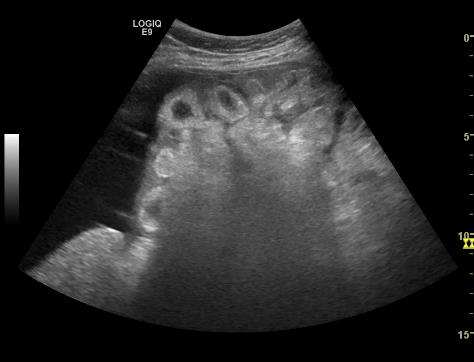 Ascites og peritoneal carcinomatose
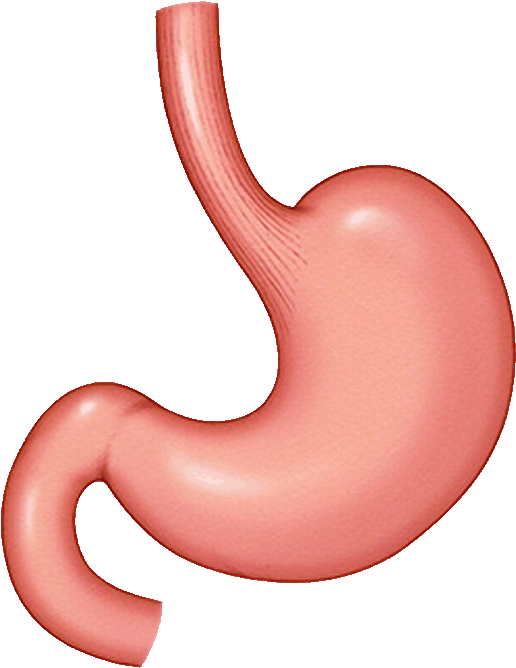 Undersøkelsesteknikk-Øsofagus og magesekk
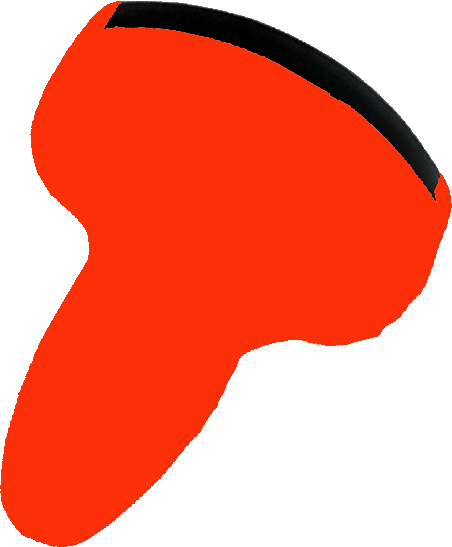 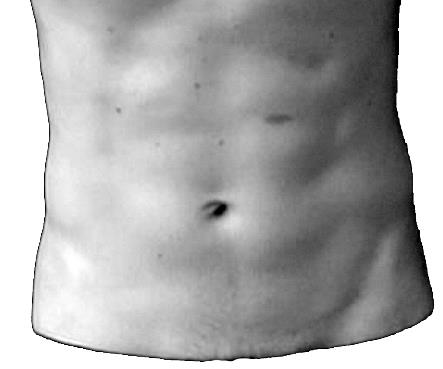 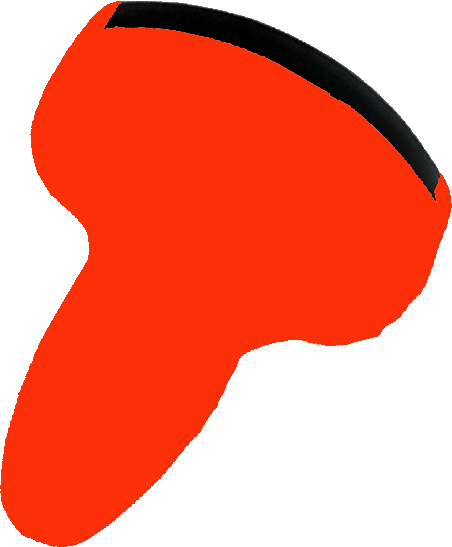 Distale øsofagus
Høyt i epigastriet med leveren som vindu
Distale magesekk: 
Epigastriet.
Antrum kan følges til pylorus
Proksimale magesekk:  
Vanskelig pga luft og matinnhold
Skrått frontalsnitt og sagittal plassering av proebn mens den vippes kranialt fra epigastriet
2-3 glass med væske bedrer innsyn
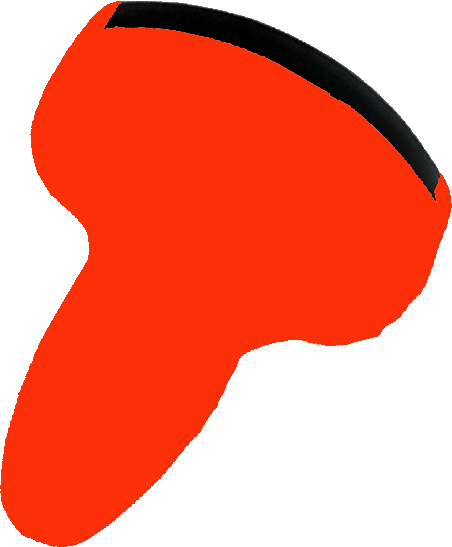 Undersøkelsesteknikk-Duodenum
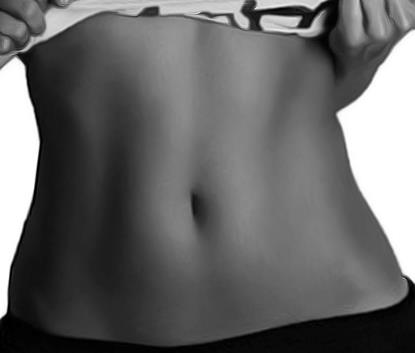 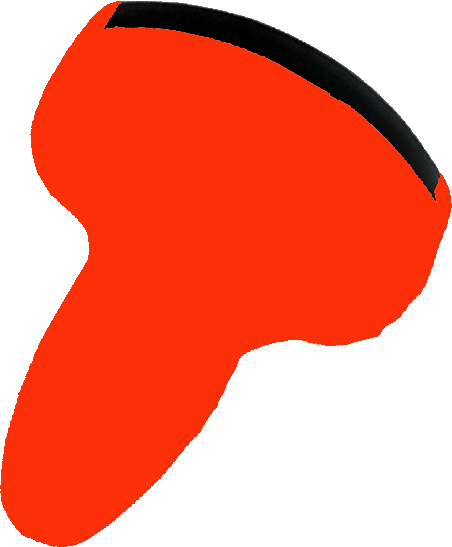 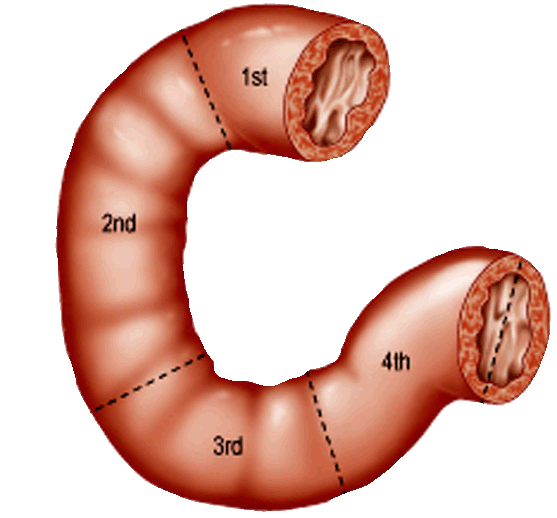 Bulbus duodeni kan sees like distalt for pylorus fra epigastriet 
Stor variasjon i dybde (Gjerne dypere med alderen pga endringer i thorax)
Væskeinntak og transhepatisk vindu bedrer innsyn
Undersøkelsesteknikk-Tynntarm
Start terminal ileum
Skann i proksimal retning
Vær systematisk
Bruk komptresjon for å identfisere tarmslynger dypt i buken
Bruk bakrebukvegg som indikator på at du har godt innsyn
NB! Husk bekkenregionen! En full blære forenkler innsyn der.
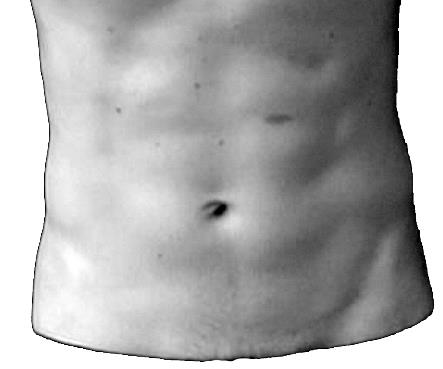 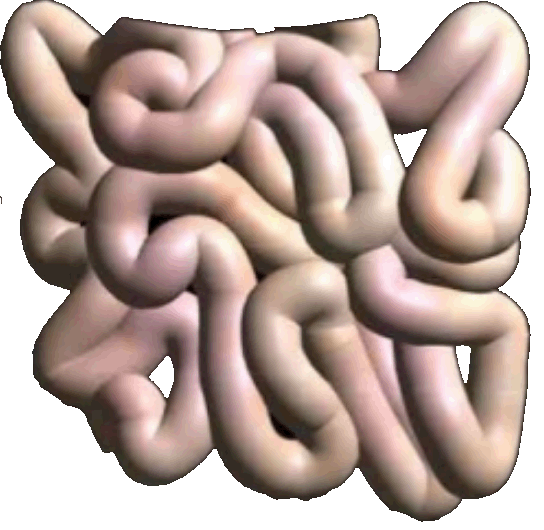 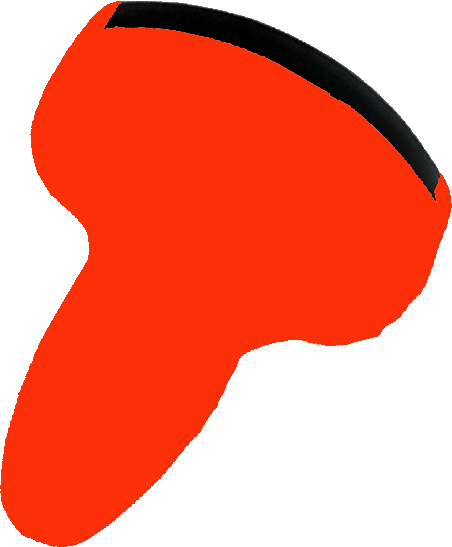 Undersøkelsesteknikk-Kolon
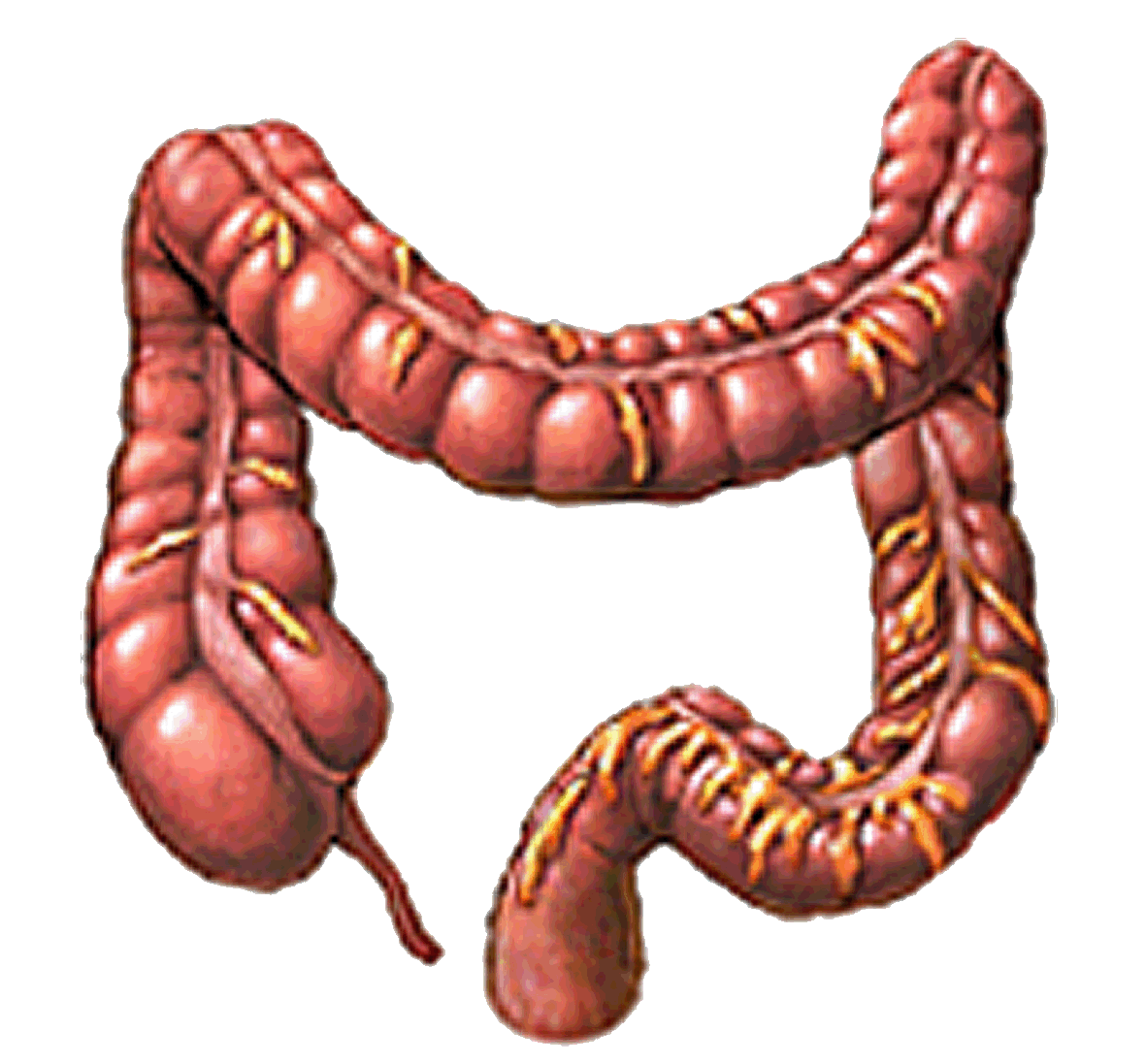 Start høyre fossa
Identifiser cøkum og skann i distal retning mot rektum,
Appendix kan sees hos 50% av friske
Ascendens og descendens sees ved å skanne inn fra begge flankene.
Fleksurene sees best interkostalt. Spesielt venstre fleksur.
Transversum har svært variabelt leie. 
Sigmoideum er lettes å se der den krysser psoas. Distale del bak blæra er mer vanskelig.
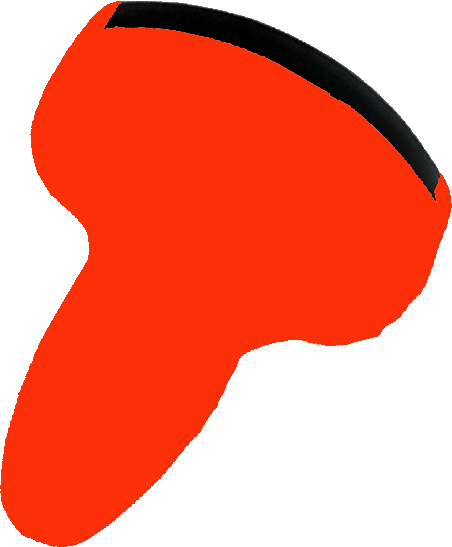 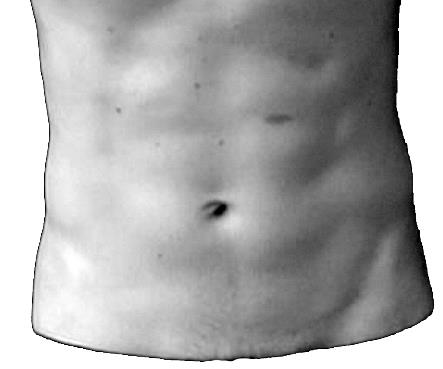 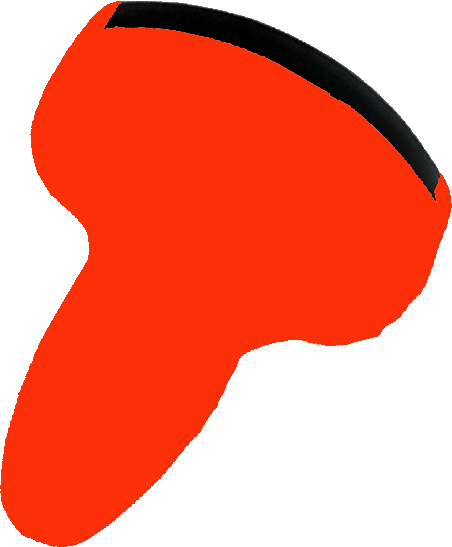 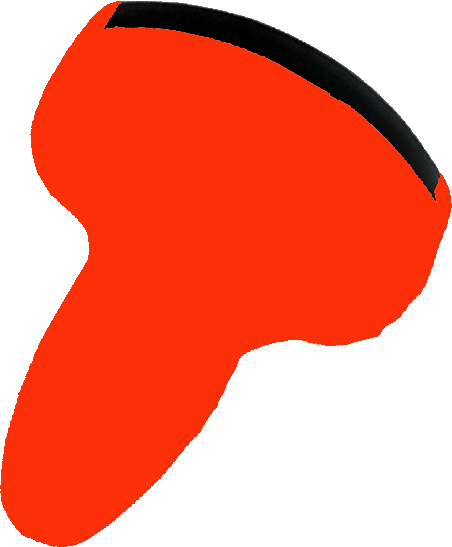 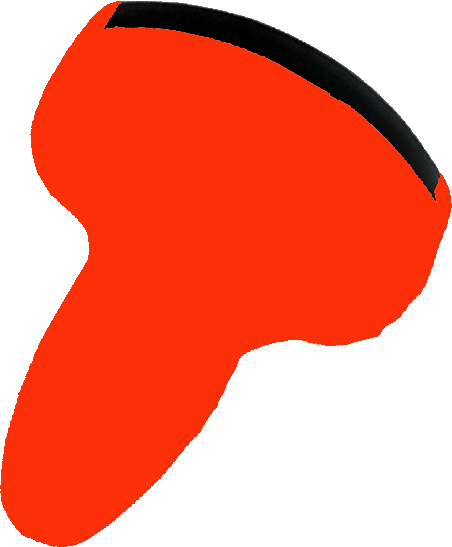 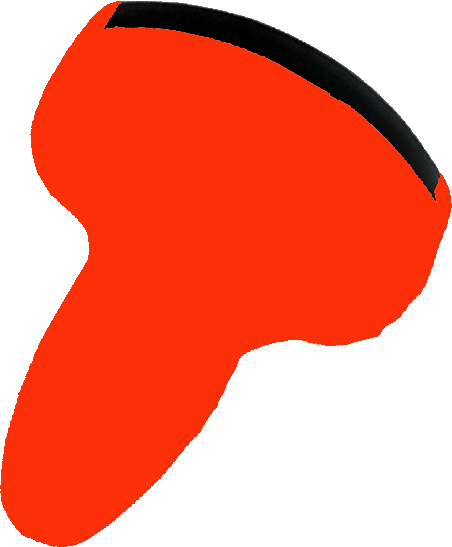 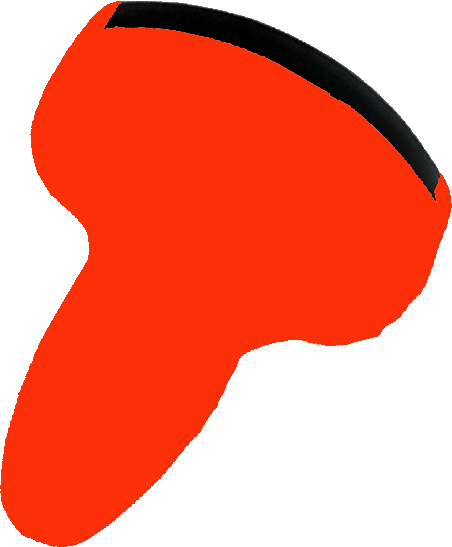 Normalfunn-Vegglag i GI traktus
3 to 5 vegglag sees avhengig av transducerfrekvens 
Delvis samsvar mellom ultralydlag og histologiske lag 
Overgangsekko
Oppstår i alle vevsoverganger
Feiltolkes som histologiske lag
Dekker faktiske strukturer
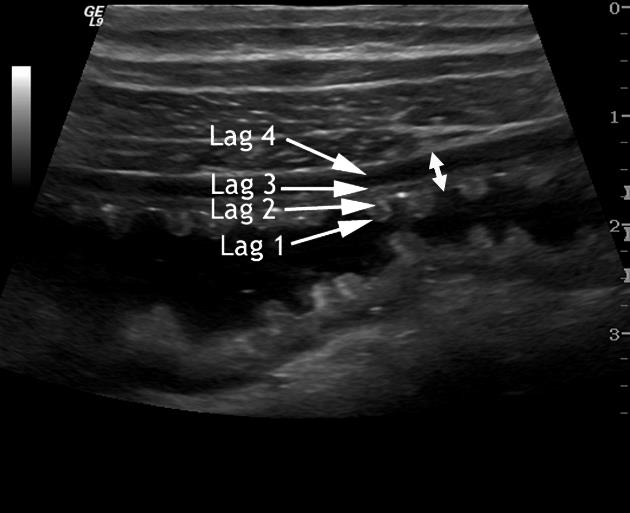 Normalfunn
-GI veggtykkelse
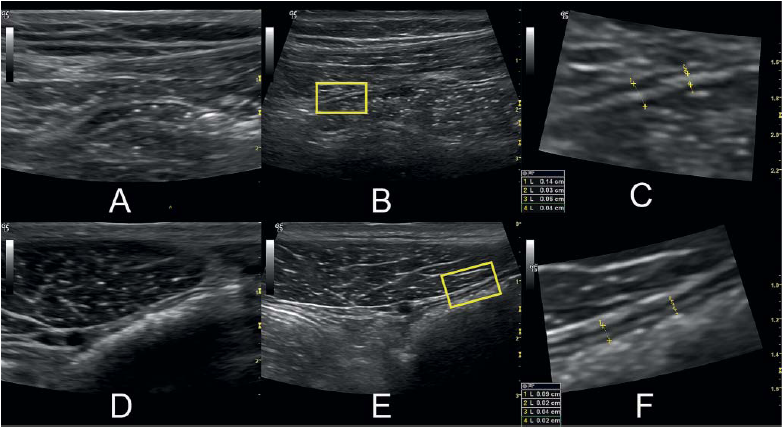 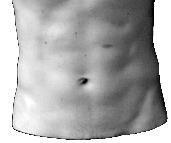 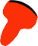 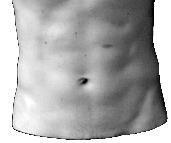 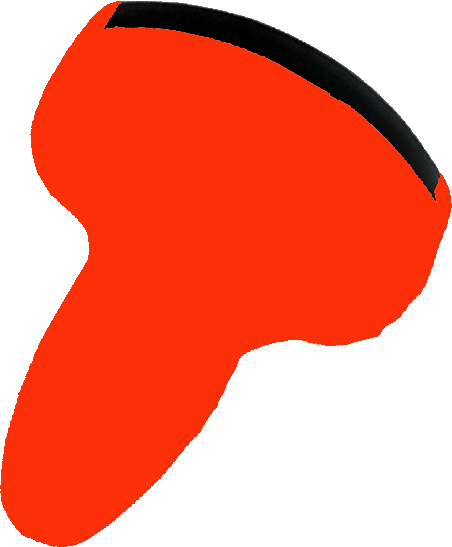 Panel A and B: Terminal ileum med 8 og 12 MHz probe
Panel D and E: Tilsvarende i sigmoideum
C and F: Forstørret utsnitt med måling av veggtykkelse
Normalfunn
-Veggtykkelse vs lokalitet i GI-traktus
GI wall thickness in healthy volunteers (n=122). < 2mm except for antrum, duodenum and rectum. (Nylund et al. 2012)
3 or 4 mm commonly used as cut off in clinical studies
Normalfunn
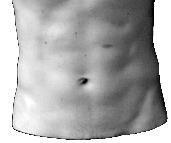 Terminale ileum og cøkum i høyre fossa
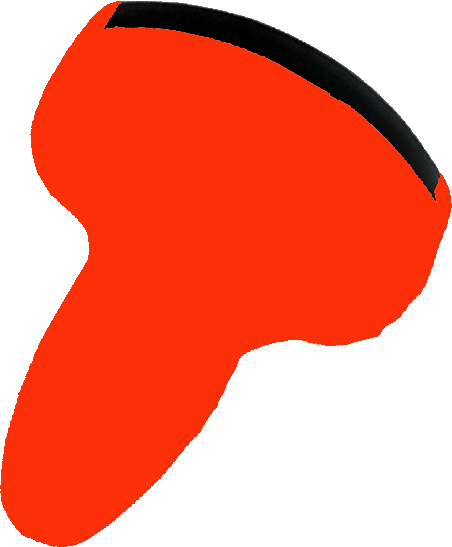 Normalfunn-Øsofagus
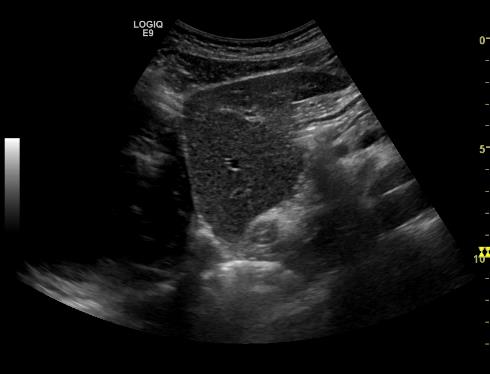 Location:
-Distale øsofagus  epigastriet gjennom lever
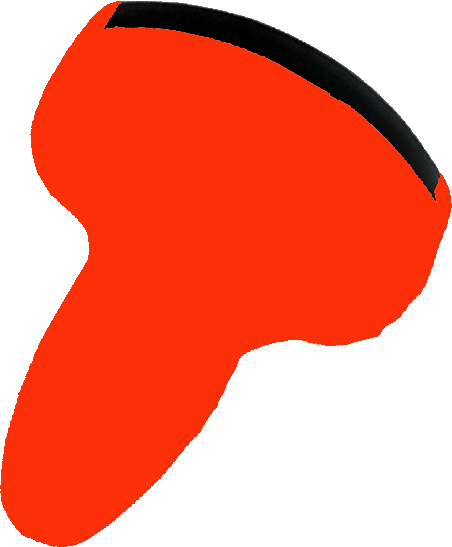 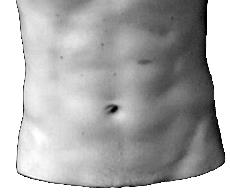 Tverrsnitt ved GE-overgang
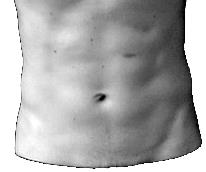 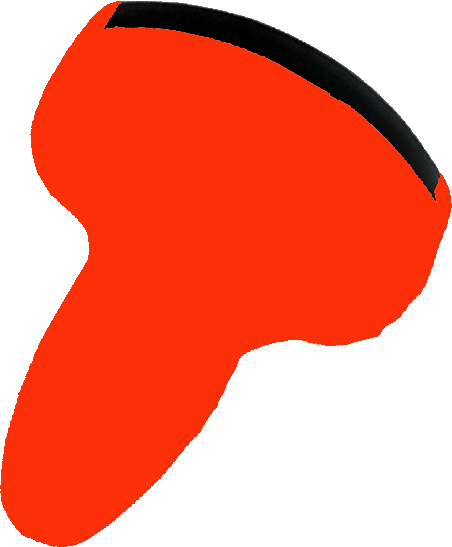 Lengdesnitt
Image courtesy of:Odd Helge Gilja
Normalfunn-Magesekken
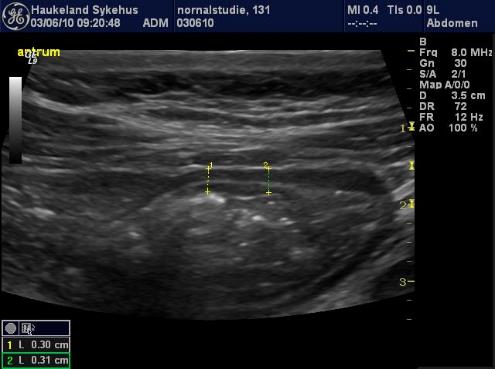 Lokalitet
Epigastriet
Subcostalt mot venstre
Veggtykkelse:
3 mm (1.5-5mm)
Lumen:
Distalt: Ofte tomt
Proksimalt: Luft og væske
Motilitet 
Antrale kontraksjoner
3/minutt
Transpylorisk tømmin av mageinnhold
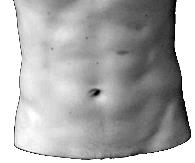 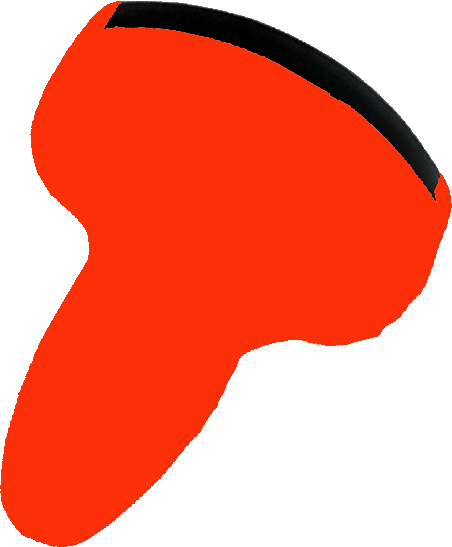 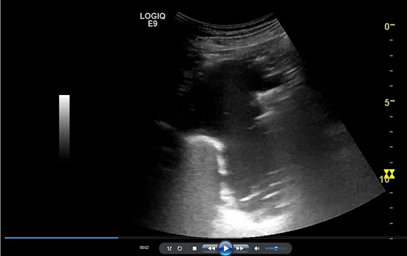 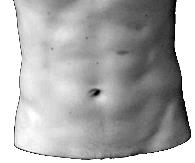 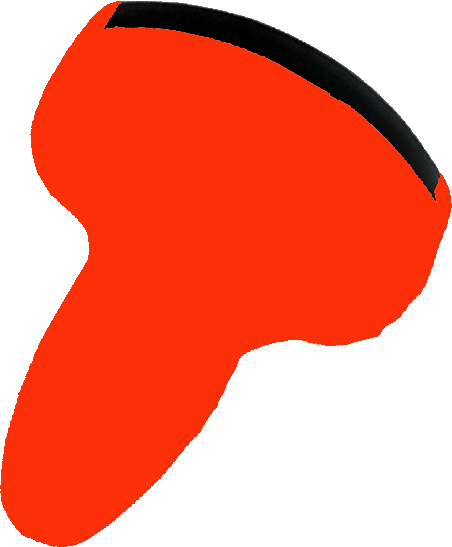 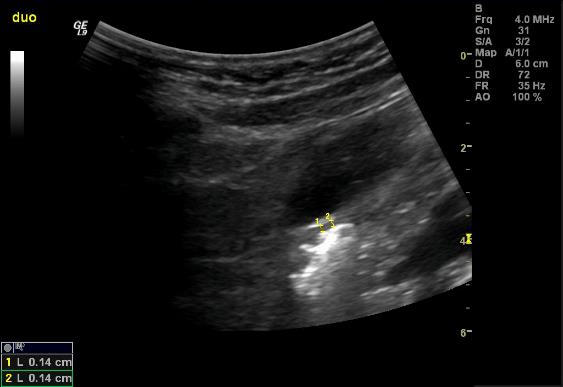 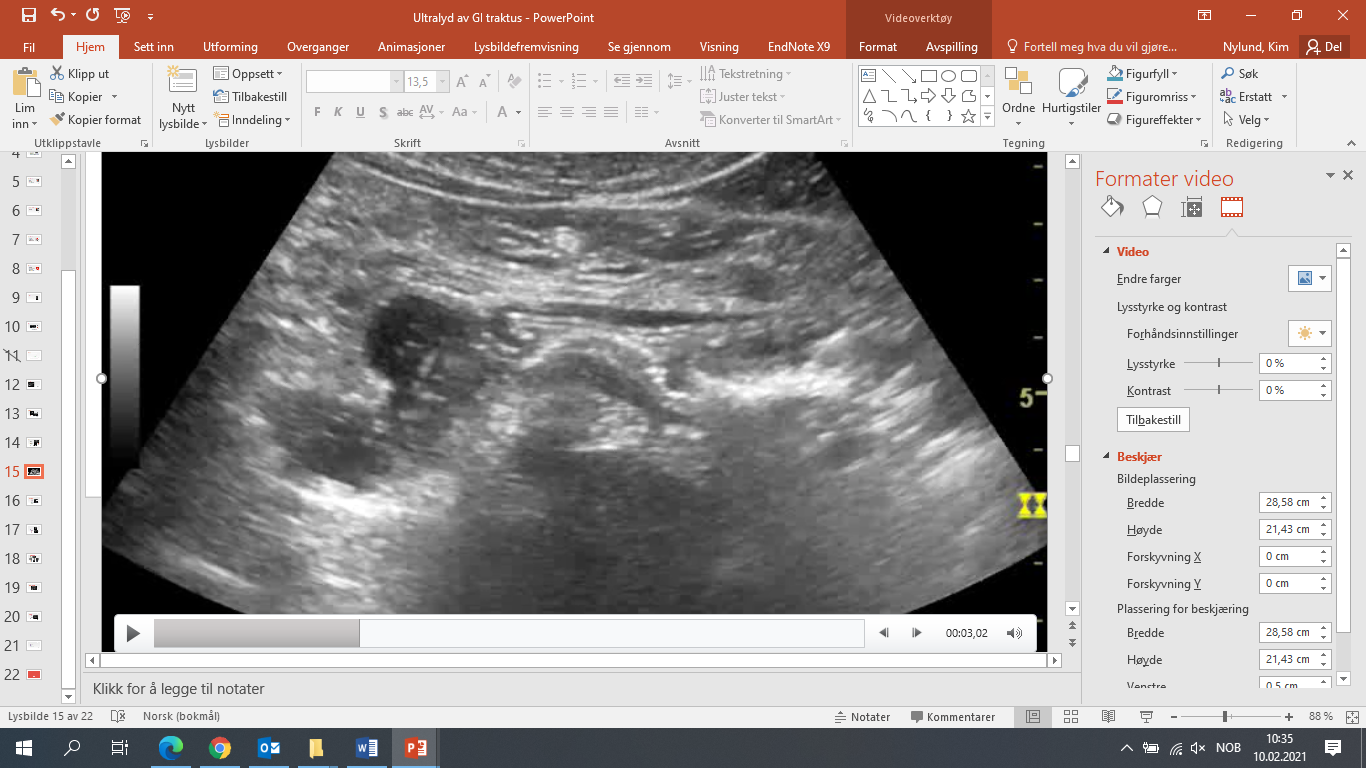 Normalfunn-Duodenum
Location:
Epigastriiet
Bulbus og descendens rundt pankreashodet
Pars transversa mellom aorta og arteria mesenterica superior
Lumen:
Ofte luft i bulbus
Motilitet: 
Mageinnhold kommer inn via pylorus
Peristaltikk fra pars decendens (8-12/min)
Galleblære
Lever
Duodenum
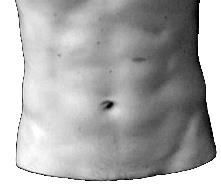 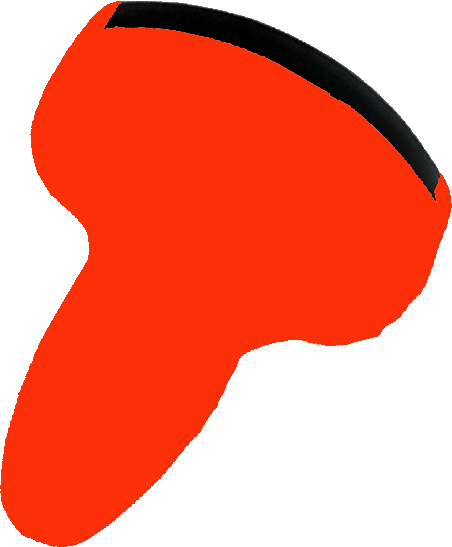 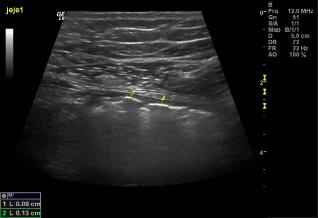 Normalfunn-Tynntarm
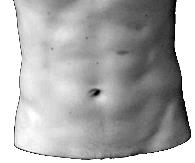 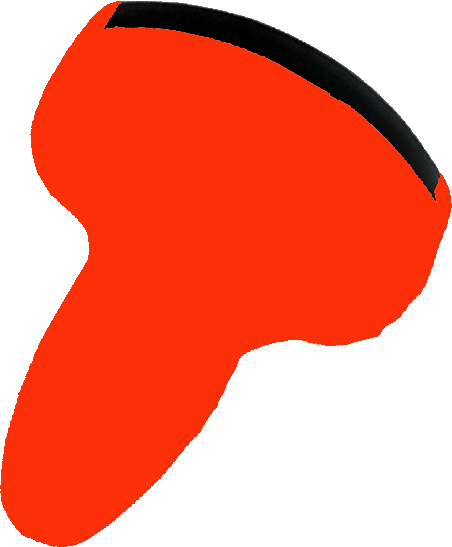 Lokalitet: 
Jejunum primært umbilikalt elleri mot øvre venstre kvadrant
Ileum primært i hypogastriet i pelvis eller i nedre høyre kvadrant
Motilitet: 
Peristaltikk med kontraksjoner opp mot 12/minutt
Færre i ileum
Ved faste variabel aktivitet avhengig av fase til «migrating motor complex.»
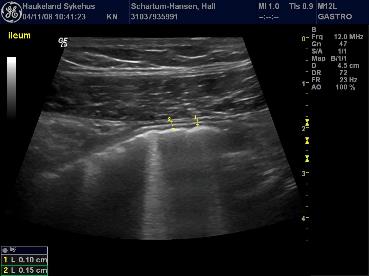 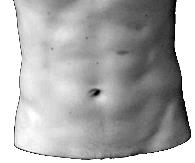 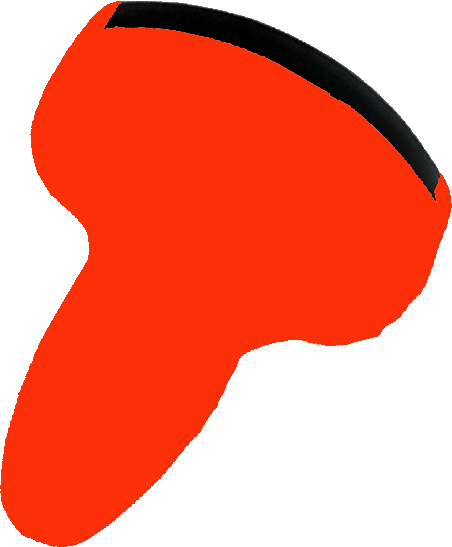 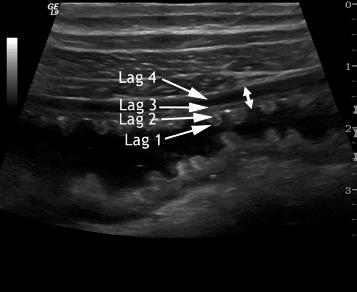 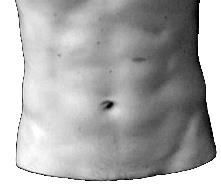 Normalfunn-Tynntarm
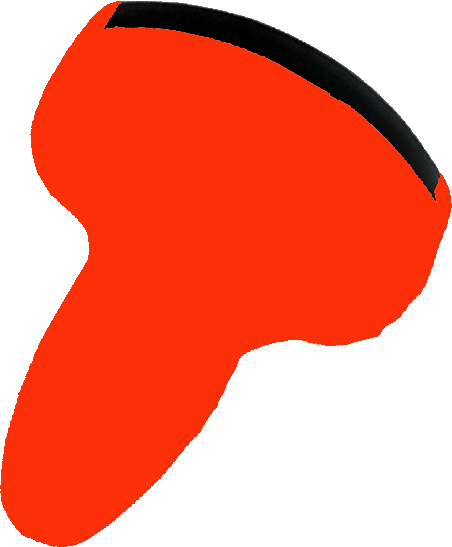 Sonoanatomi
Valvulae conniventes er tettere og tydeligere i jejunum 
M. propria inngår ikke
Lumen
Lett å komprimere
Væskeaktig, grått innhold, ofte tomt ved faste
Luft stiger opp mot proben
Sjelden væskeaktig innhold(Se bilder)
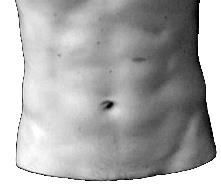 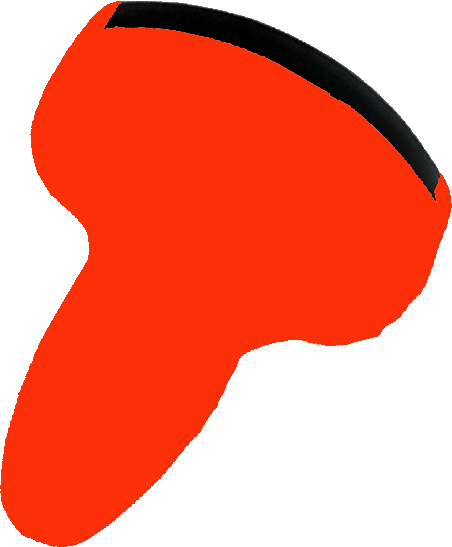 Normalfunn-Kolon
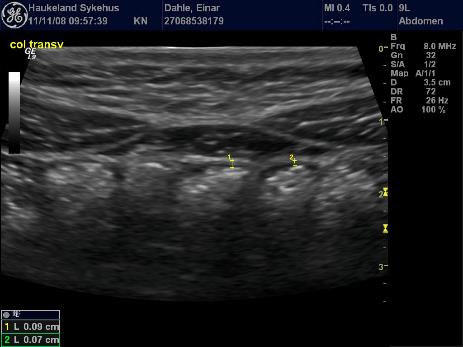 Sonoanatomi
Haustreringer
(inkluderer propria)
Motilitet: 
Sjelden
Vanskelig å komprimere og “dytte vekk”
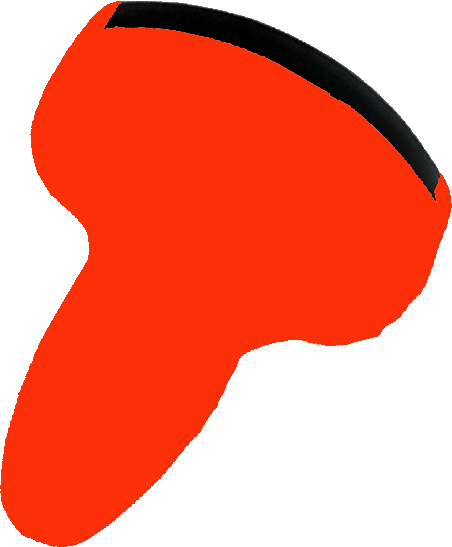 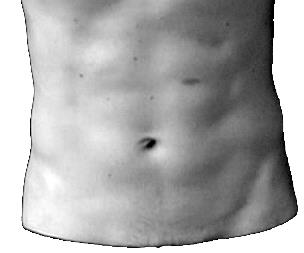 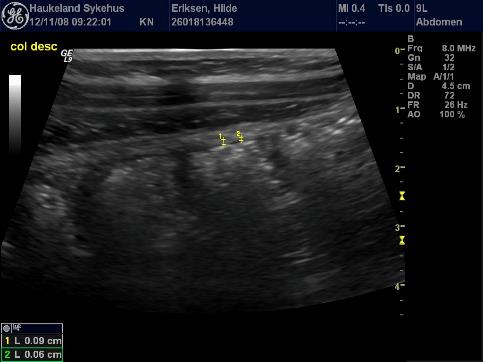 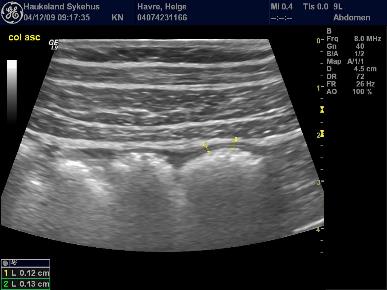 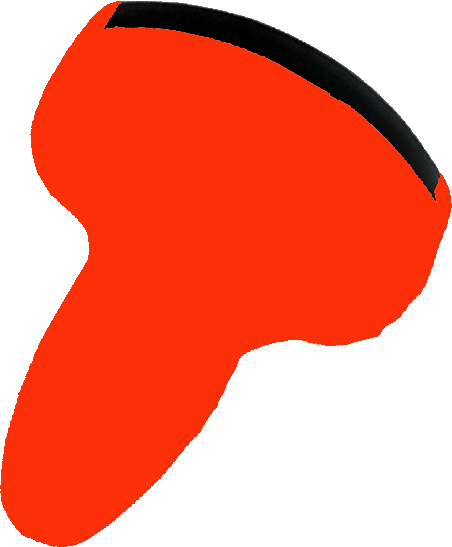 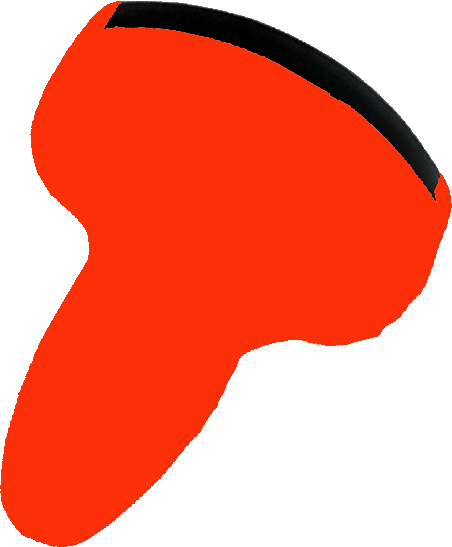 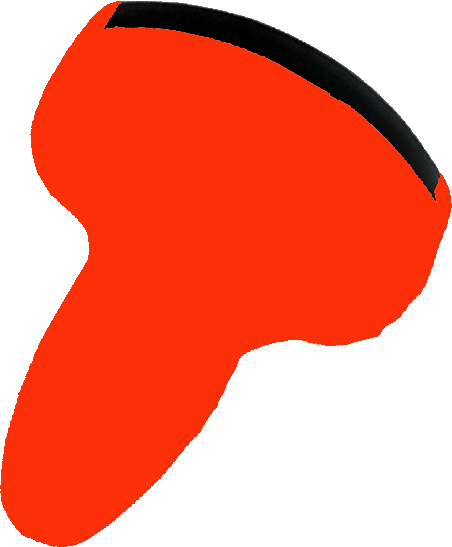 Lumen
Innhold blandet med luft
Som regel innhold 
Sigmo tom etter defekasjon
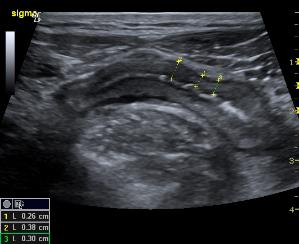 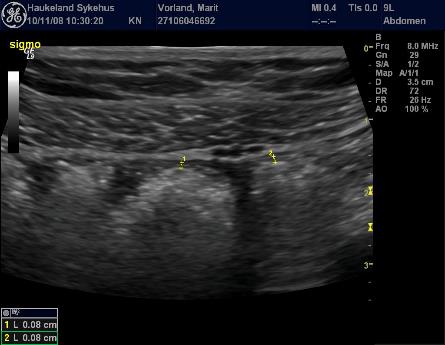 Tynntarm vs tykktarm
Normalfunn-Appendix
Location:
Variabel
Ofte mellom terminale ileum/cøkum og psoas muskelen 
<6mm
Kan komprimeres flat (Se bilde)
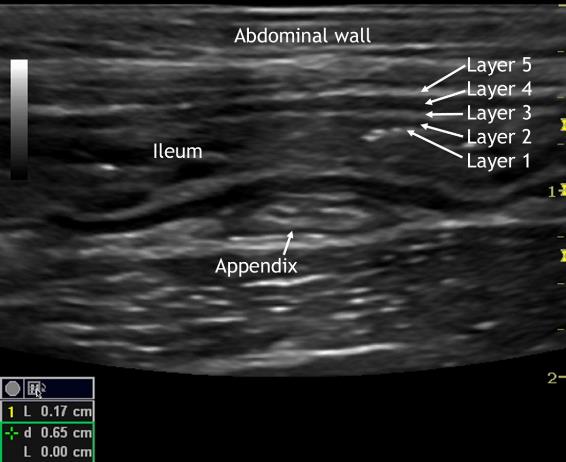 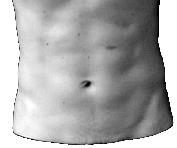 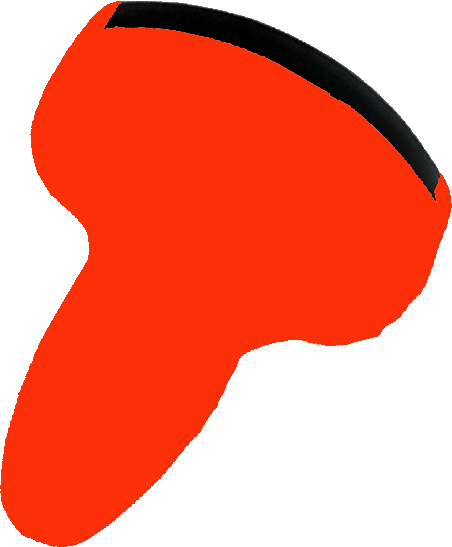 Oppsummering og rapport
Tarmområder IKKE sett
Patologisk veggtykkelse
Sykdomsutbredelse
Vegglag
Motilitet
Lumen 
Ekstraintestinal affeksjon
Spørsmål?
uib.no